Stone Creek canyon 2018 annual members meeting
October 2, 2018
6:30 PM
Stone Creek Canyon Club House
Opening remarks
Date & Time of Annual Members Meeting Provided To Home Owners
Monthly Statements
Community Website
Community Newsletter
Community Mailbox
[Speaker Notes: Presented By:  Rob]
Pulse check
NAME
Building & Unit Number
WHAT IS YOUR PROPOSED SOUTION AND ITS OVERALL IMPACT TO THE COMMUNITY?
[Speaker Notes: Presented By:  Rob]
REVISIT:  HOMEOWNER PRESENTATIONS
[Speaker Notes: Presented By:  Rob]
2018 Year in review
[Speaker Notes: Presented By:  Gerald]
accomplishments
Hired New Property Management Company
Implementation of Community Website & Newsletter
Based on 2018 Fall Survey – Action Items Roll-Out
Adopted New Pool/Hot Tub Rule to Allow For Less Enforcement & More Fun
More Transparency 
Overall Feelings Within The Community – Net Promotor Score
Replacement of Road, Drive Ways/Cement Project, Grass/Trees
“Recycle Bin” Program (Junk Mail), Dog Waste Signs, Clubhouse Message Board
Audit – Expected Completion:  09/31/2018
Reserve Contributions and Owner Maintenance Obligation
Various Quarterly Community Events
1Q 2018 – Interior Design Workshop
2Q 2018 – Identify Theft Presentation
3Q 2018 – First Annual Pool Party & BBQ
3Q 2018 – Community Garage Sale
4Q 2018 --Holiday Social (Interest?)
Clubhouse Repairs/Maintenance (A/C Unit, Doors, Painting of Club House Bathrooms)
[Speaker Notes: Presented By:  Gerald]
Current projects
Updated Wasatch Reserve Analysis Study – Include Sewer
Action Item Software Roll-Out
Analyzing 2018 Fall Community Survey
Seek Volunteers To Form Sub Committees
Entrance Lighting Project
Community Face Lift Project
Bark Replacement ($12,500)
Increase Community Involvement & Participation
Increase Awareness
Needs vs. Wants Project (Begin This Evening)
Launch Communications Project
Continue To Drive Positive Net Promotor Score
[Speaker Notes: Presented By:  Debbie]
Opportunities & challenges
Currently $146.00
Is There A Maximum HOA Cap?
How Do We Maintain?
Individual Wants vs. Needs?
What If?
Plan For Un-Expected Capital Expenditures
Increased “Buy-In or Transfer Fee”                    From $ 200.00 to $ 500.00 – Directly To Reserves
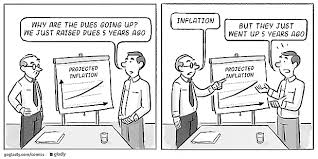 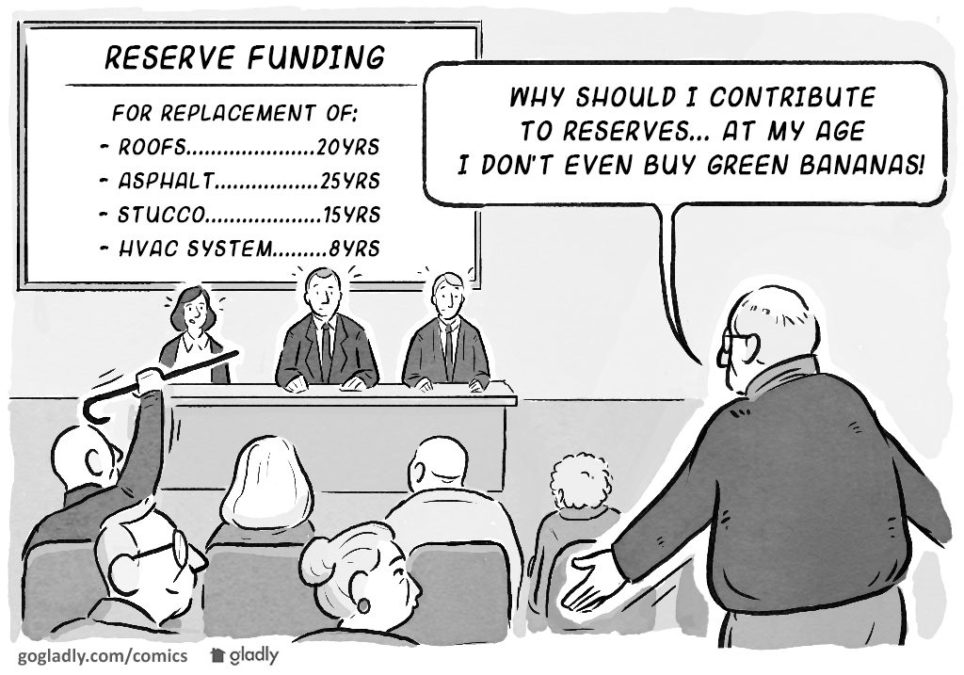 Landscaping – Current Vendor
Services vs. Budget
Past Vendor Relationships
Trees/Bush Replacement Project
Bark Replacement Project
Sprinkler Project (Timing/Schedule)
Extension of Pool Hot / Tub Season
[Speaker Notes: Presented By:  Rob]
Stone Creek canyon
No Pool/No Clubhouse
Pool Amenities
Gym Amenities
Community Club House
Garbage
Landscaping
Snow Removal
Building Insurance (Outside)
Property Management
Private Roads/Sewer
No Pool/No Clubhouse
No Pool/No Clubhouse
No Building Maintenance
No Insurance
No Pool/No Clubhouse
No Pool/No Clubhouse
No Pool/No Clubhouse
[Speaker Notes: Presented By:  Richard]
Income Statement & profit and loss statement
www.stonecreekcanyonhoa.org
Website Navigation
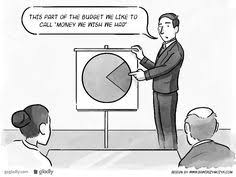 [Speaker Notes: Presented By:  Rob]
Needs & wants   vs.  capital expendituresKeeping monthly assessments dues at a minimum  vs. unexpected special assessment
Landscaping & Snow Removal --- $$$   HOW MUCH DO WE SPEND  $$$
What Do We Envision As A Community?
How Much Are We Willing To Spend To Achieve That?
What Sacrifices If Any Are We Willing To Make As A Community?
Past Landscapers / Feedback From Surveys
Extended Pool & Hot Tub ($8000 10/31/2018)
Community Landscaping Face Lift ($12,500 Bark)
Replacement of Stucco
Sprinklers (Timing/Schedule) – Re – Configuration ($10,000)
Capital Expenditures
Pool Pump, Club House A/C
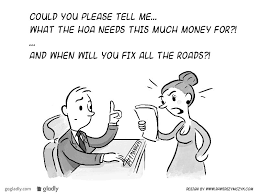 [Speaker Notes: Presented By:  ALL]
Net Promotor Score:  
The Net Promoter Score, or NPS, is a simple survey method to help you determine how loyal your customers are. NPS is a customer satisfaction metric that measures, on a scale of 0-10, the degree to which people would recommend your company to others.

Customers who answer with a 9 or 10 would most likely recommend to a friend, so they are promoters.
Customers who answer with a 7 or 8 are neutral, so they are passives.
Customers who answered between 0 and 6 most likely wouldn't recommend to a friend, so they are detractors.

0-6   	27%  	(16 Respondents)
7-8  	47%  	(28 Respondents)
9-10  	27%  	(16 Respondents)
2018
0 NPS
What Are the Benefits Of  A Positive Net Promotor Score?

What Are the Pitfalls of a Negative Promotor Score?
Pride within the community
Dog Waste
Weeding
Garbage
Littering
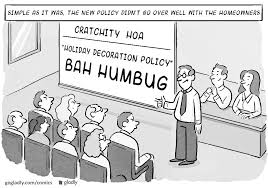 [Speaker Notes: Presented By:  Rob]
What If calculator . . .
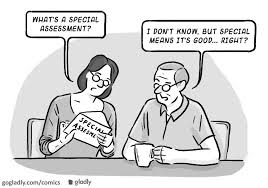 [Speaker Notes: Presented By:  All]
2019 proposed rule changes
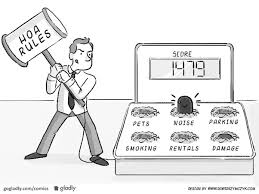 [Speaker Notes: Presented By:  Debbie/Gerald]
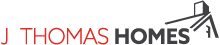 PROJECT UPDATE
Mark your calendars
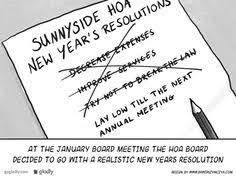 [Speaker Notes: Presented By:  Rob]